De Kracht van Oss
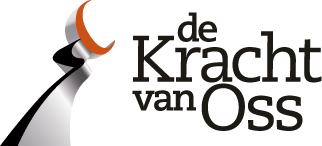 De Kracht van Oss is een initiatief 	van de Rabobank Oss. ‘Samen 	werken om sterker te worden’  is 	het uitgangspunt.

	Idee is vergelijkbaar met project 
	‘Re-engineering van de Regio 	Oss’ uit onze eigen Rotary Oss-	Maasland. Bij Kracht van Oss 	uitgemond in convenant.
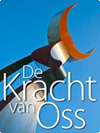 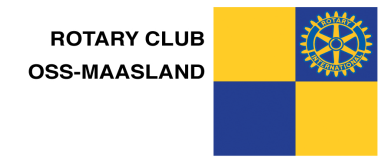 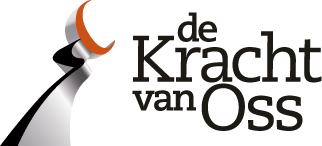 Convenant
Gemeente Oss
 Rabobank Oss
 KVK Brabant
 Ondernemers Oss 
  (OVO (nu OOO),OIK, TIBO )
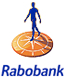 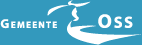 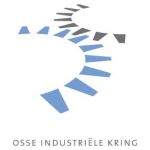 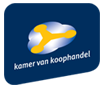 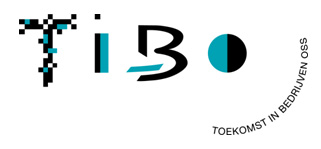 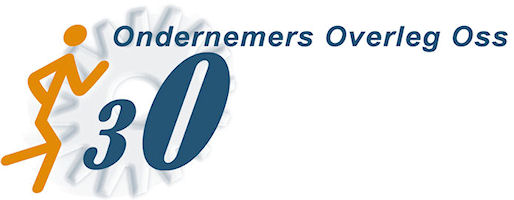 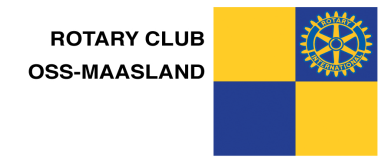 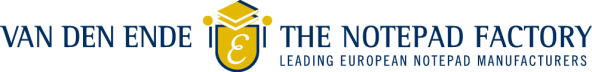 Stuurgroep
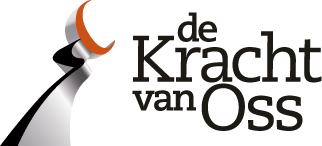 Voorzitter: Rob Prins

Leden:
	* Jan van Loon, wethouder economische zaken Oss
	* Theo Vinken, directeur Rabobank Oss
	* Jos van den Hurk, voorzitter OIK
	* Helmiek Herberts: voorzitter OIK
	* Ton de Vet, voorzitter OOO
	* Eugene Princée, secretaris OIK BZW

Budget:	€ 700.000,- geraamd (geen officieel getal)
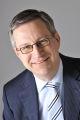 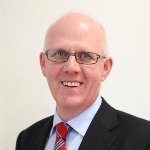 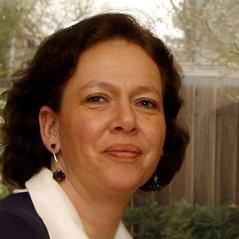 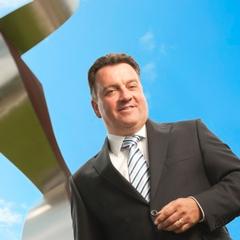 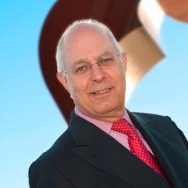 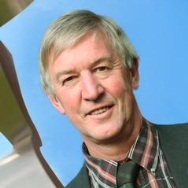 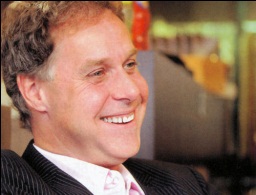 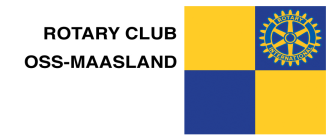 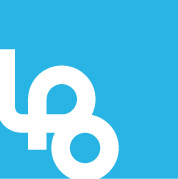 Aandachtgebieden
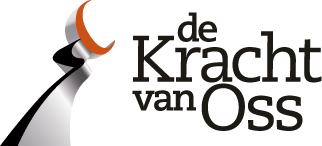 Logistiek : LPO Logistiek Platform Oss
	

Frank Verhoeven, voorzitter Logistiek Platform Oss
"De geografische ligging en uitbouw van de trimodale infrastructuur (water, spoor en weg) maakt Oss een ideaal knooppunt voor distributie en logistiek. Een sterke propositie voor bestaande en nieuw te vestigen ondernemingen. Door samen te werken in de regio verbindt het Logistiek Platform Oss (LPO) logistieke dienstverleners, verladers en overheden als aanjager voor handel en industrie. Dat is ook ‘de kracht van Oss!"
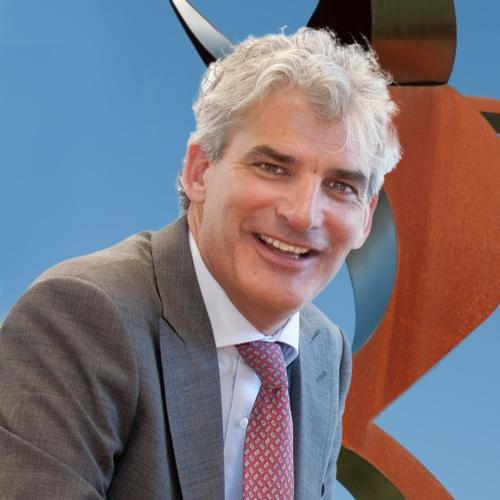 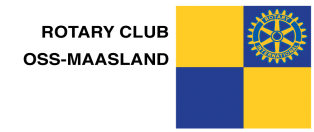 Aandachtgebieden
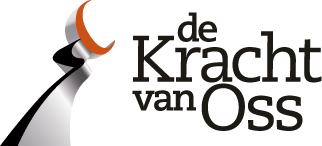 Starters: Starters Succes Oss

Jasper van Wordragen, projectleider Starters succes Oss
Starters Succes Oss stimuleert startende ondernemers in de vorm van een intensief coachings- en begeleidingstraject. Het brengt starters en coaches bijeen in een netwerk waar ervaringen worden gedeeld en adviezen worden uitgewisseld. Dit initiatief is mogelijk geworden dankzij de bijdrage van de Kracht van Oss.
Subsidie aanvraag in behandeling van2 miljoen Euro
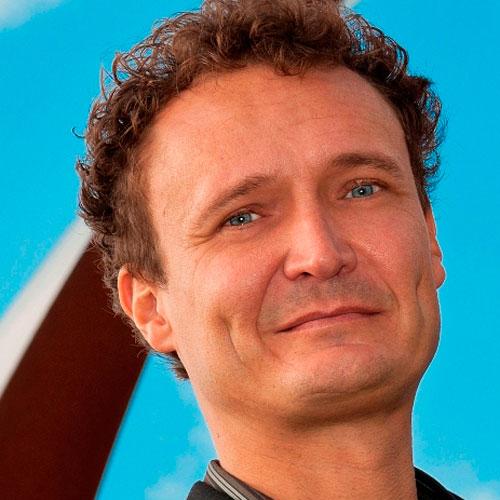 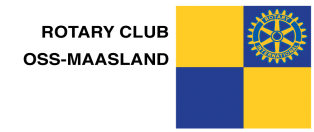 Aandachtgebieden
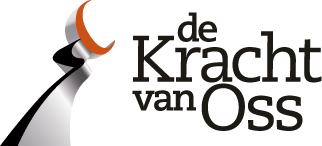 Grafimedia:  			Media Print & Packaging Group Oss
Rob van den Ende, voorzitter Media, Print & Packaging Group Oss
Media, Print & Packaging Group Oss is een samenwerkingsverband van diverse GrafiMedia bedrijven uit onze regio. Door in dit platform gezamenlijk op te trekken op gebied van procesverbetering, marketing, innovatie, inkoop en scholing focussen we ons op resultaten die groter zijn dan de som der delen. Nationaal, maar zeker ook internationaal. Het initiatief is voortgekomen uit een brainstormsessie bij de OIK en daarna uit de Kracht van Oss."
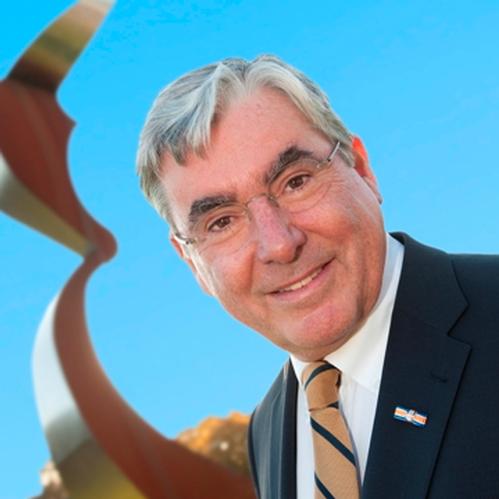 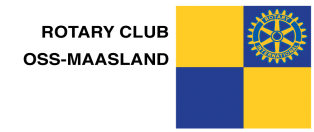 Aandachtgebieden
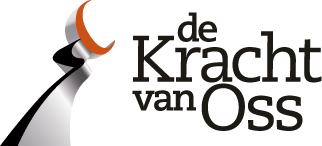 Centrum van Oss

Jack van Lieshout, centrummanager Oss

“Mede dankzij de steun vanuit De Kracht van Oss konden we als Osse centrumondernemers een collectieve webshop starters. Deze heeft als doel om gezamenlijk de kansen die het internet (clicks) biedt als snel groeiend verkoopkanaal in combinatie met de kracht van de fysieke winkels (bricks) biedt voor het centrum Oss."

www.webshopcentrumoss.nl
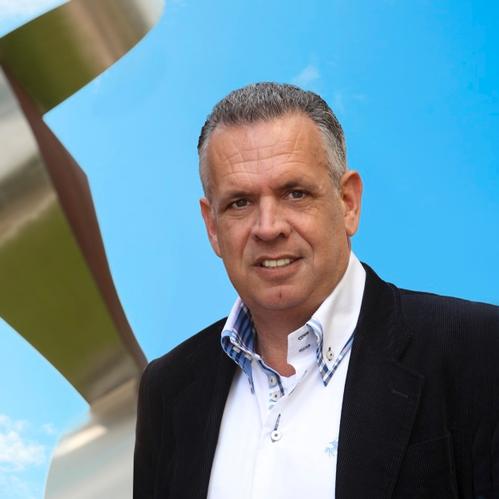 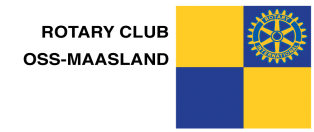 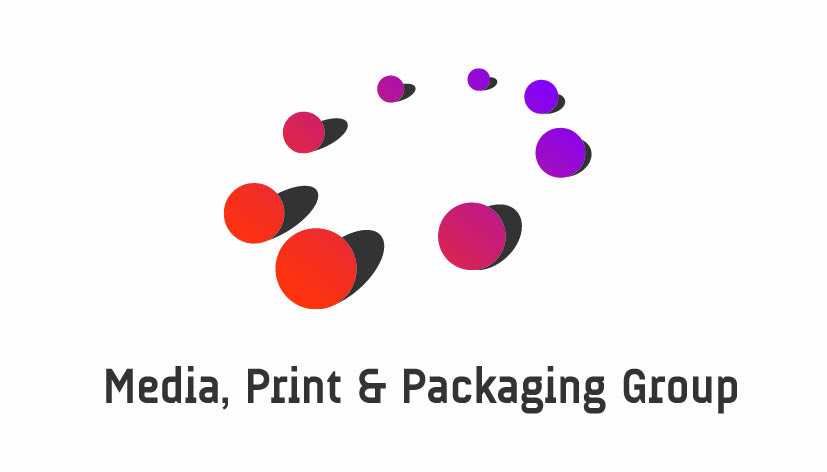 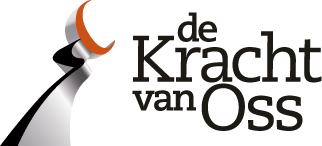 Partners Media Print & Packaging Group
Acket Drukkerij en Kartonnage
Kampert-Nauta
Print Point displays
The Notepad Factory
Ball Packaging Europe
CCL Label
Wegener Nieuwsdruk Brabant
One Stop Shopping in OSS
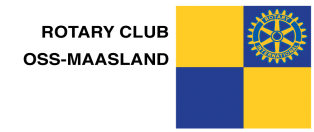 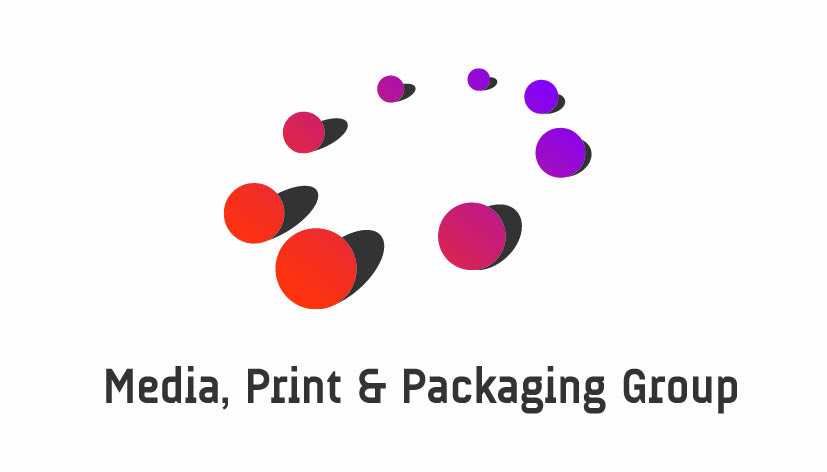 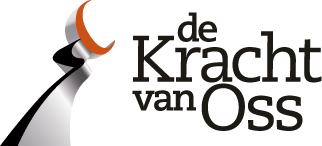 Samenwerken om sterker te worden: nationaal en internationaal
Procesverbetering
Six Sigma (Werner Stolle MSD)
Marketing  
MarCom Beurs Amsterdam
Innovatie
Nieuwe producten
Inkoop
Scholing
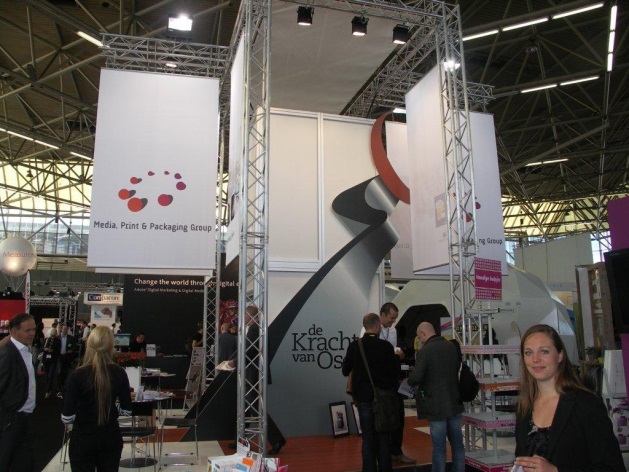 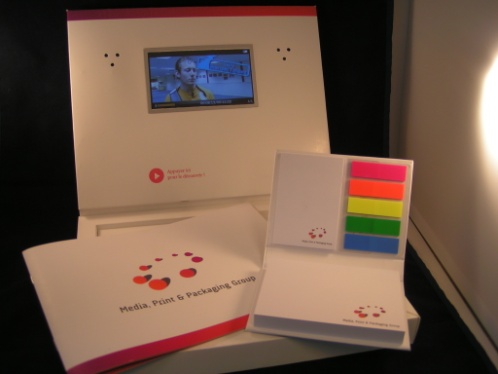 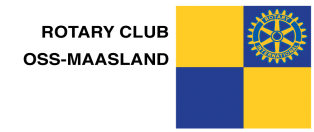 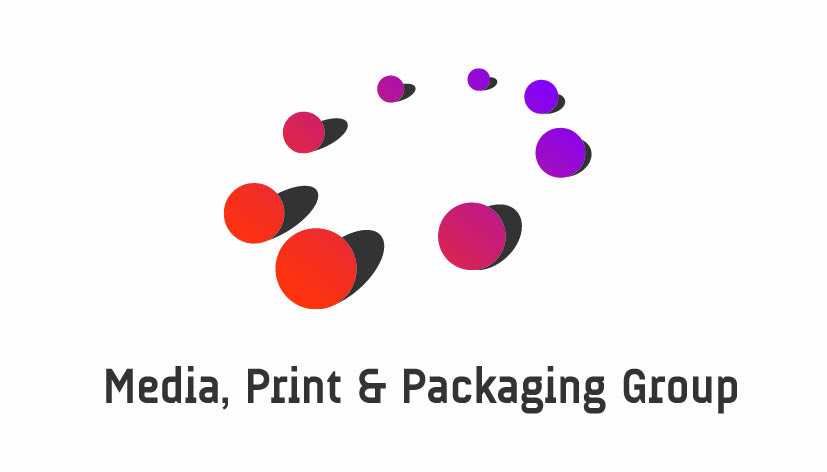 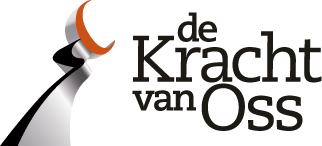 En dan is er ineens de China Reis!
Handelsdelegatie vanuit Brabant…….
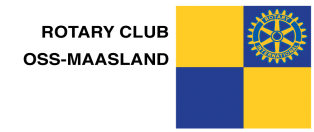 CHINA MISSIE 2012
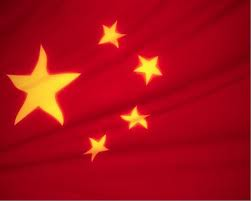 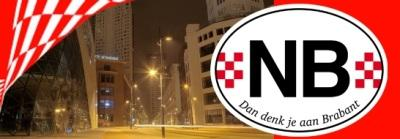 Totaal 131 Brabantse bestuurders en ondernemers 
bezoeken de Provincie Jiangsu van 14-21 april
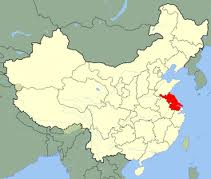 O.l.v. Wim van der Donk voor de Provincie en Wobine Buijs voor Oss
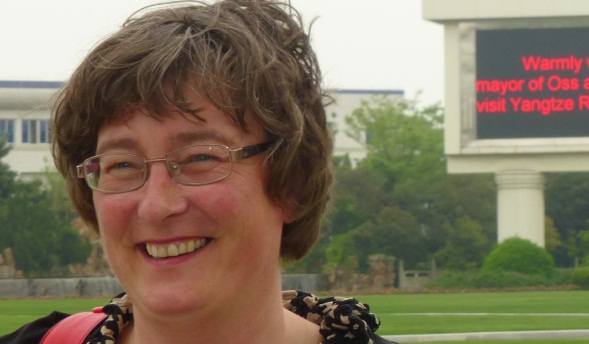 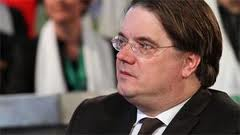 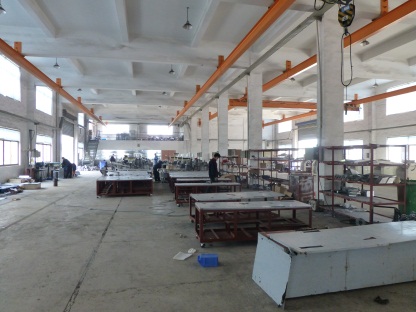 Maandag 16 april: WUXI Matchmaking Bakery Machines – Sticky Notes Productie
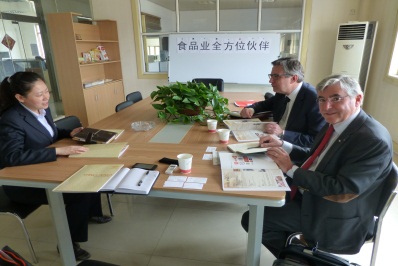 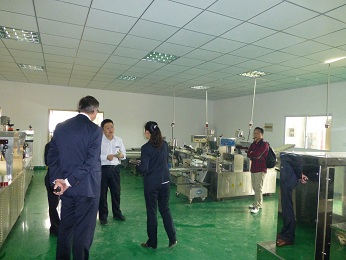 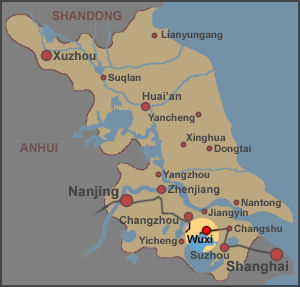 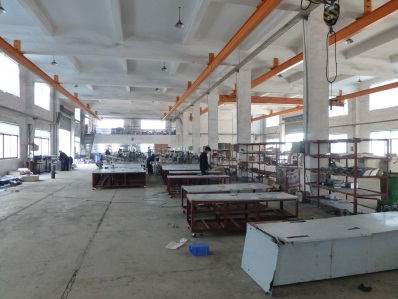 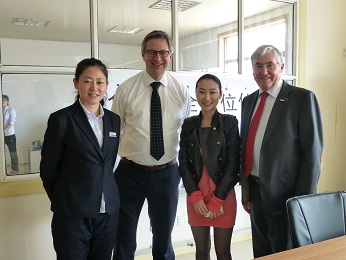 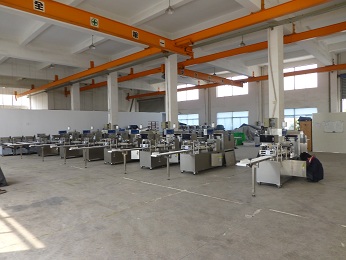 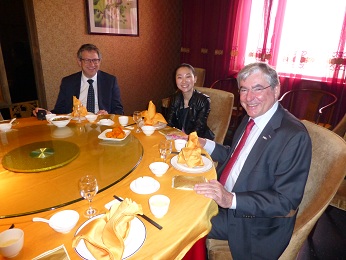 Opdracht OIK: vindt agent 
   voor BVT Bakery Machines
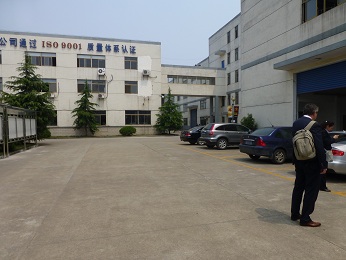 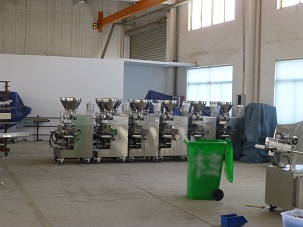 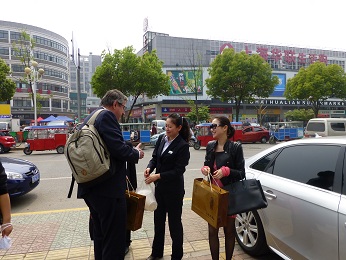 Middag bezoek aan Sticky Notes producent!
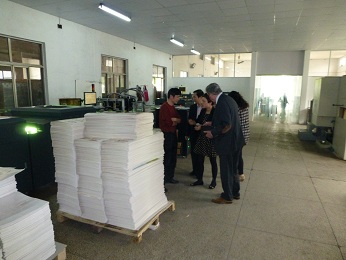 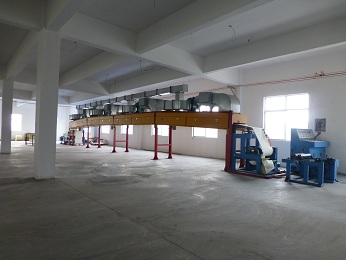 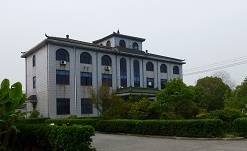 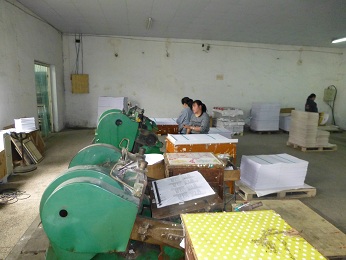 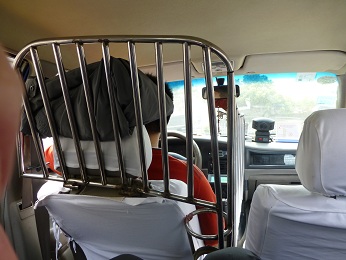 En avond: officiële ceremonie, diner en reis naar Thaizhou……………..
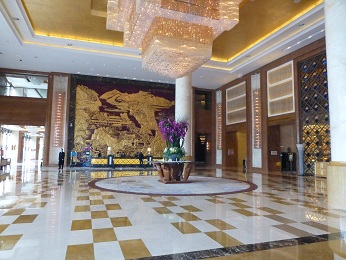 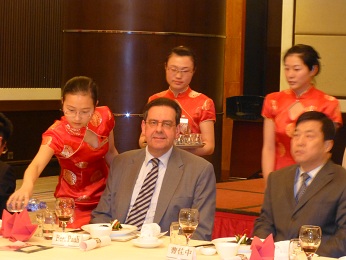 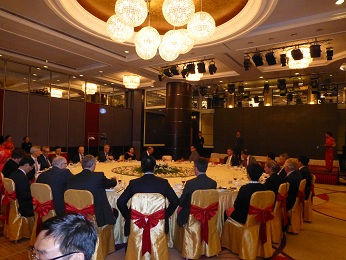 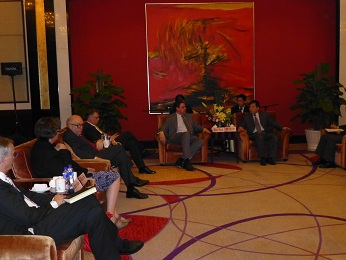 Dinsdag 17 april: Oss & Thaizhou creëren een vriendschapsband
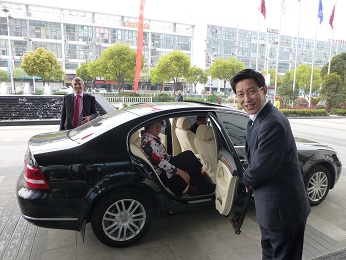 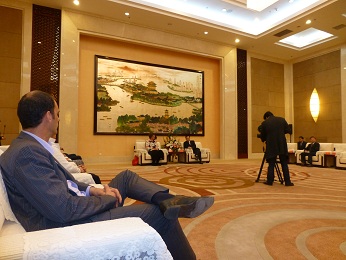 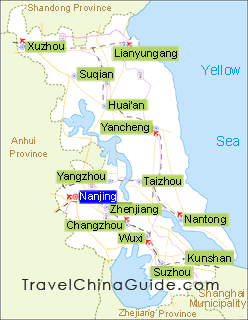 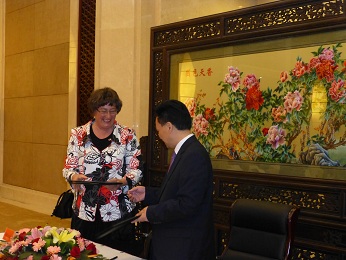 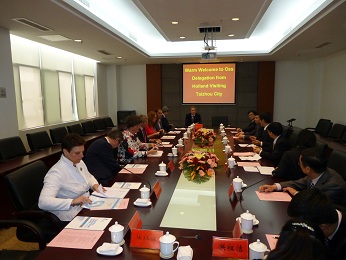 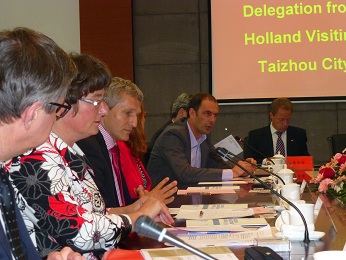 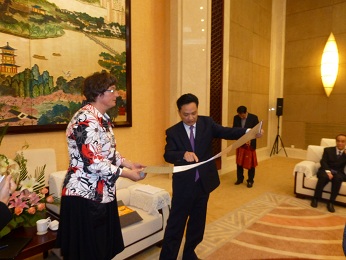 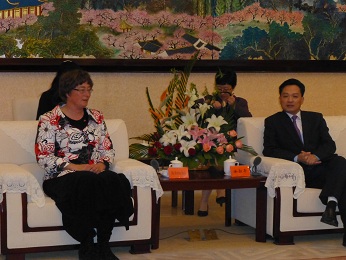 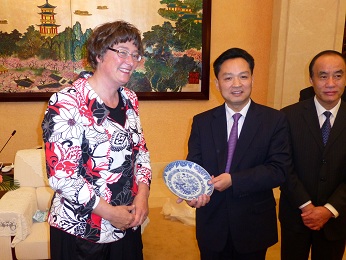 Feestelijke lunch & statiefoto
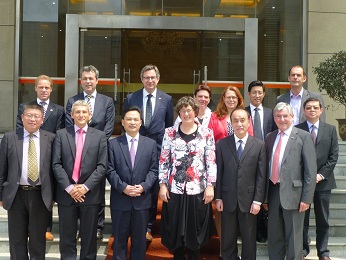 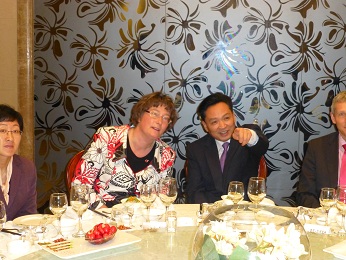 In de middag door naar China Medical City  voor de ondertekening Letter of Intent
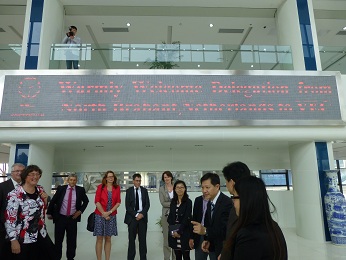 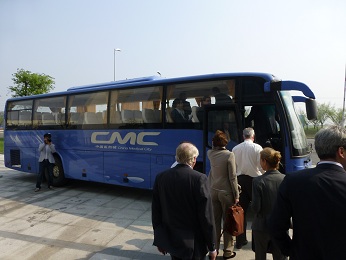 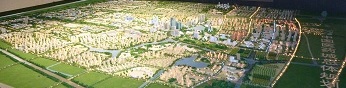 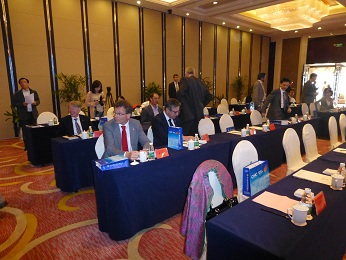 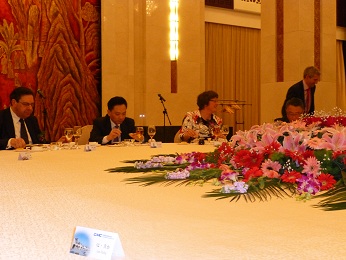 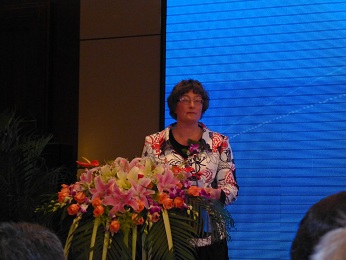 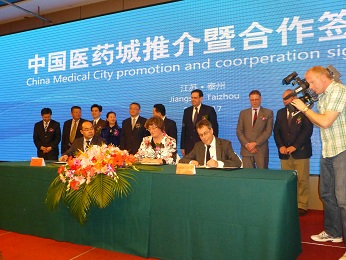 Woensdag 18 april begint met een boot-tour door Thaizhou
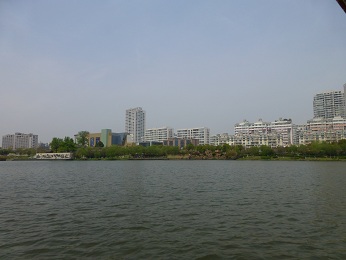 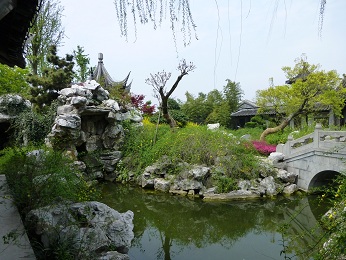 Onze Thaizhou vrienden waarderen de vriendschap en zeggen het traditiegetrouw met een lunch
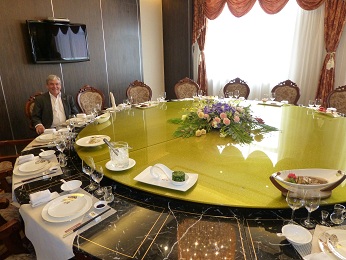 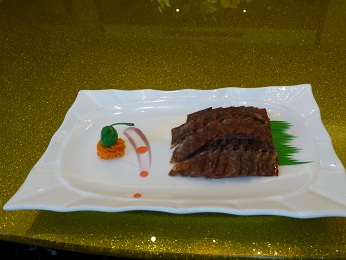 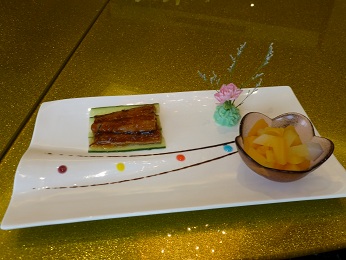 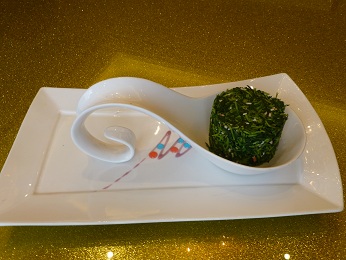 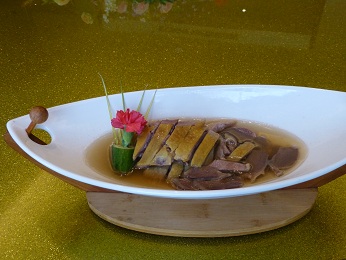 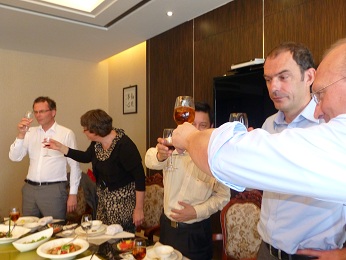 Vriendschap moet 
beklonken worden.
Gerechten verheven 
tot een  kunst
In de middag drie bezoeken……….
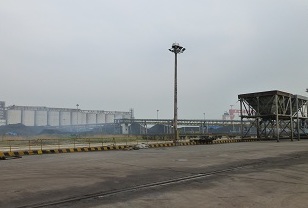 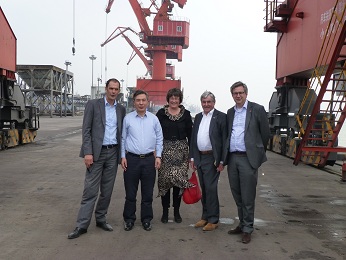 Haven van Thaizhou
Yangtze River Pharmaceutical Group
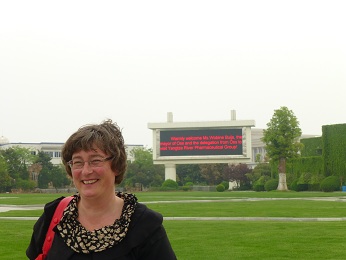 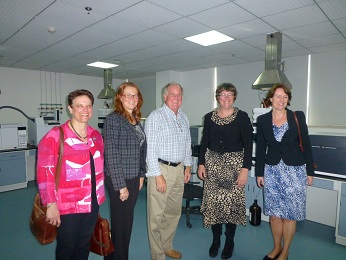 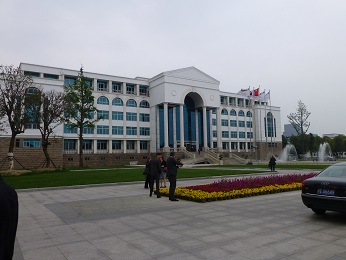 Thaizhou Hospital
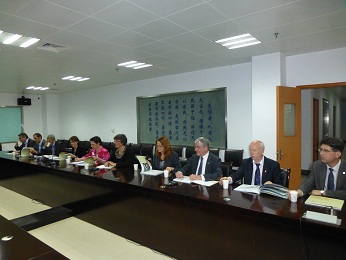 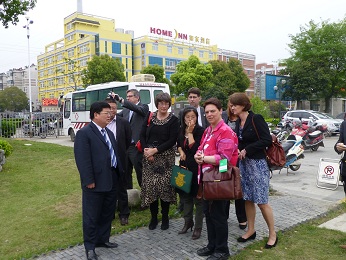 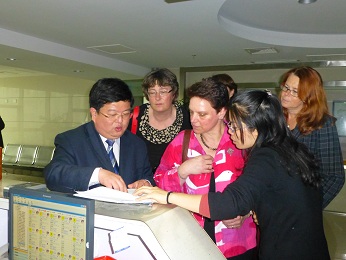 Nog steeds woensdag: aansluitend een traditioneel diner….
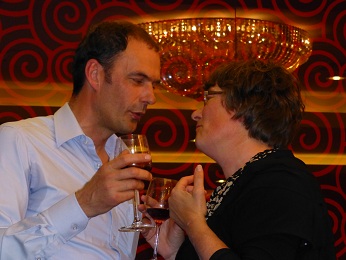 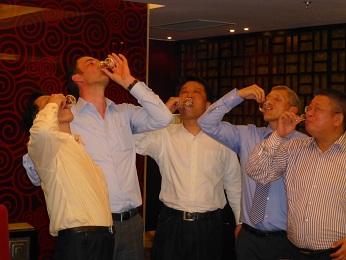 Afscheid van onze geweldige tolk Jenna
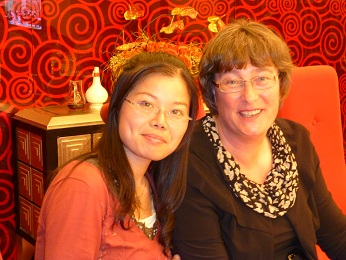 En snel de bus in op weg naar Nanjing (2 uur van Thaizhou)
Donderdag 19 april: Nanjing, matchmaking in de ochtend
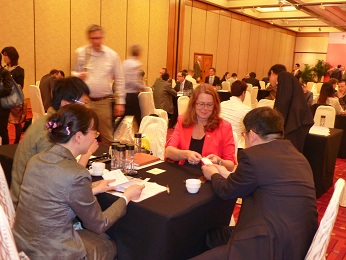 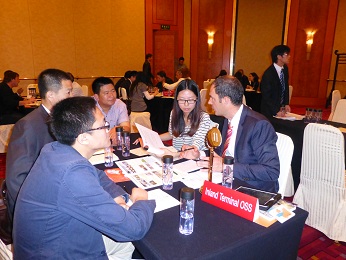 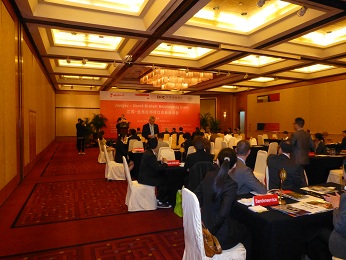 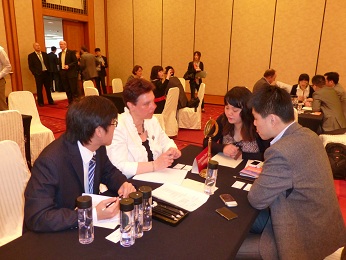 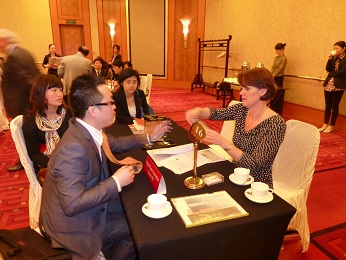 ..en de opening van de Van Gogh tentoonstelling in de middag
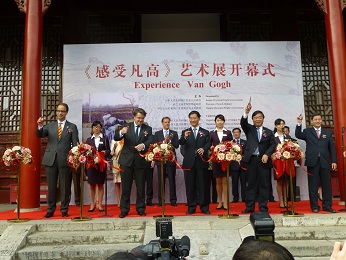 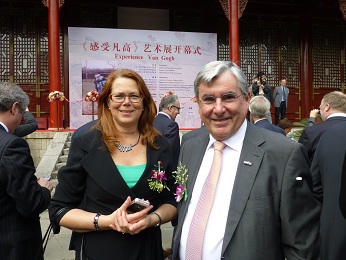 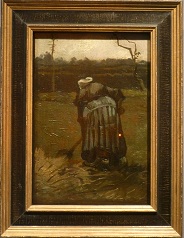 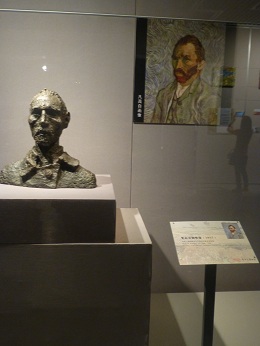 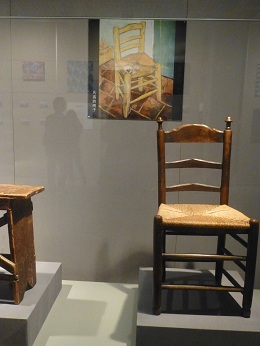 Tot slot van de dag: Koninginnefeest in het Friedman Park
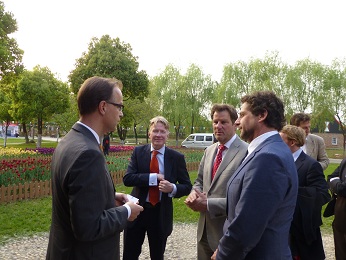 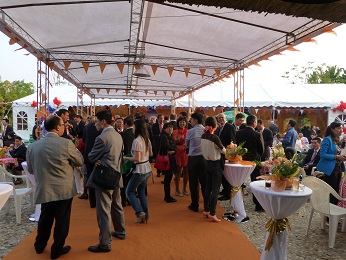 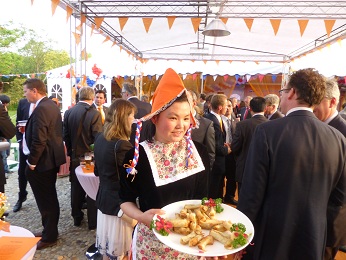 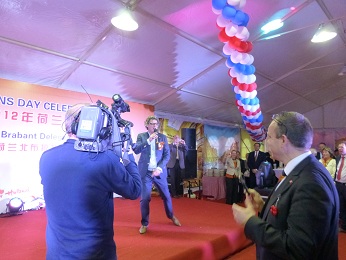 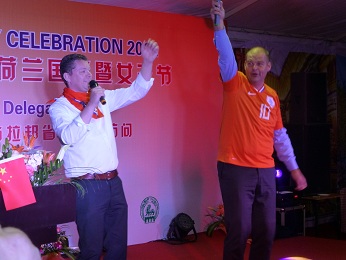 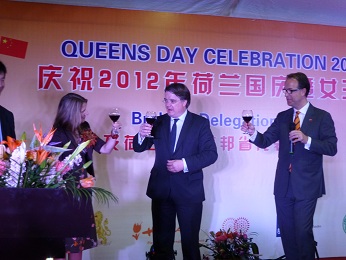 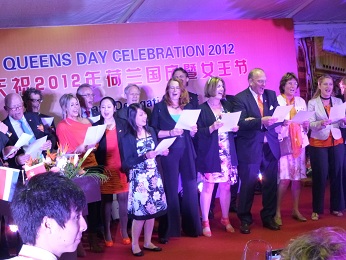 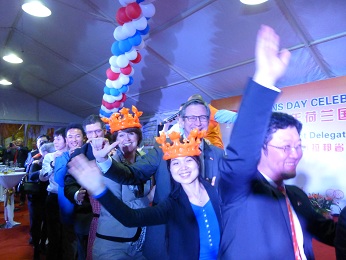 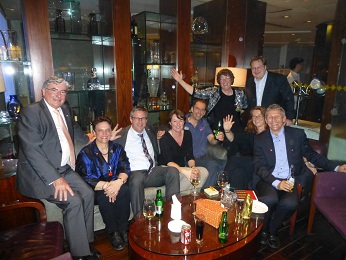 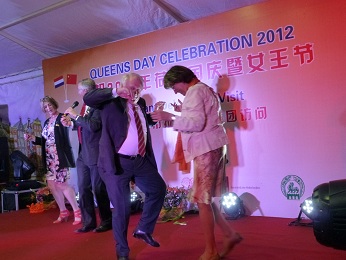 Sun Yat Seng in Nanjing,
Laatste dag……..
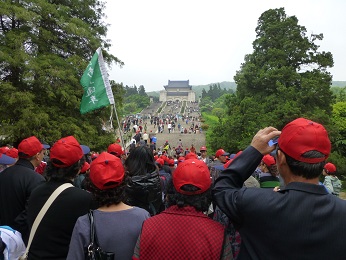 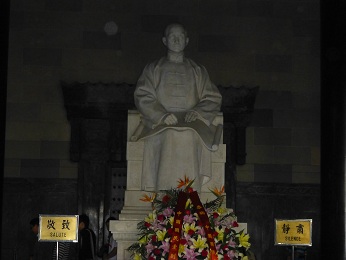 met ruim 300 km/uur naar Shanghai,
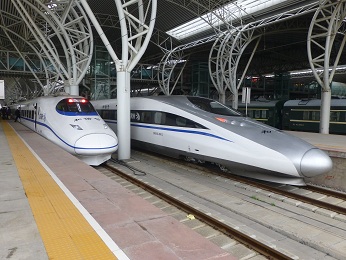 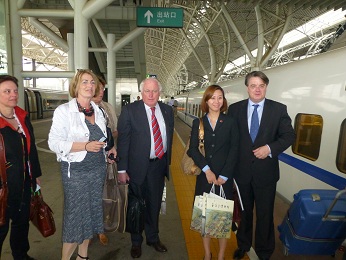 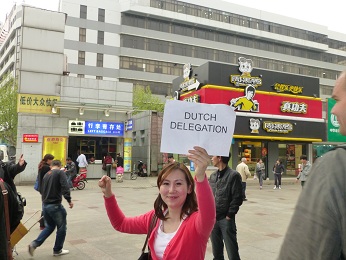 ‘Flaneren’ op de Bund.
Einde van een prachtige missie 
en begin van een samenwerking met THAIZHOU.
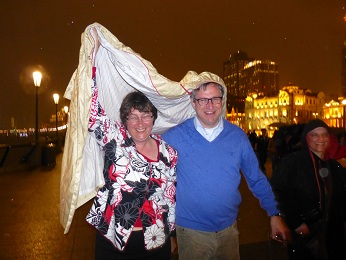 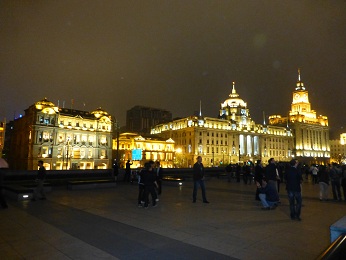 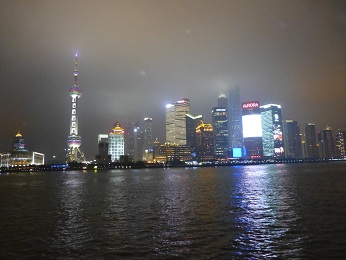 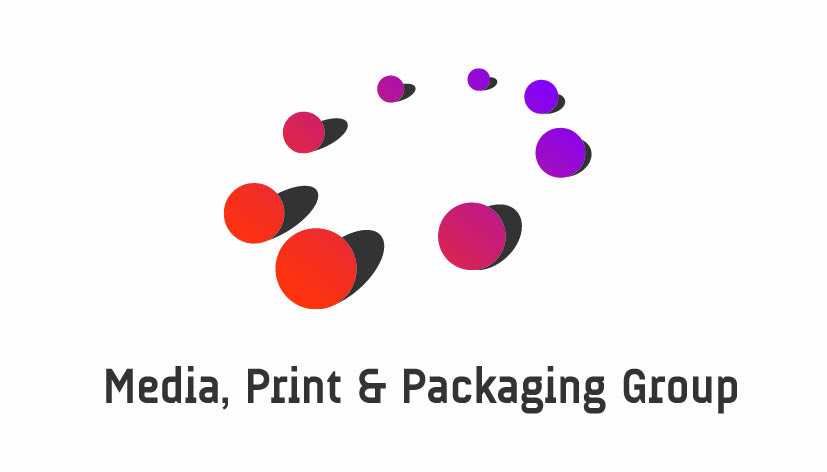 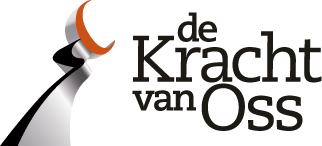 Bevestiging van een visie!

En die begint in Rotterdam..!!!
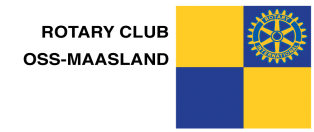 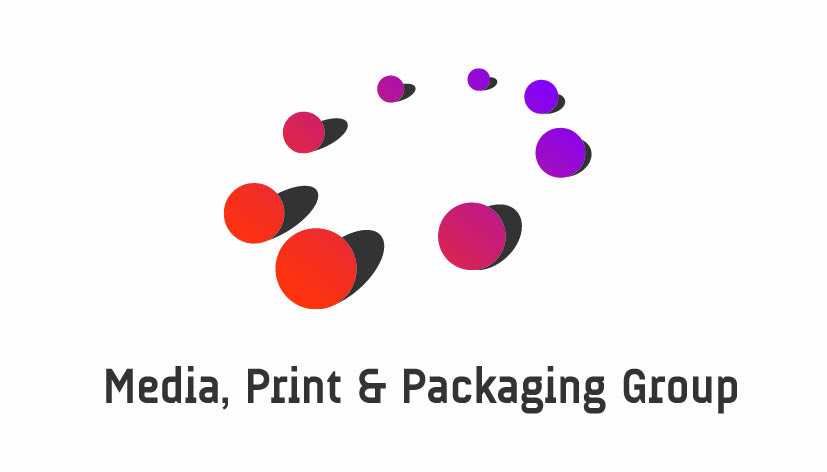 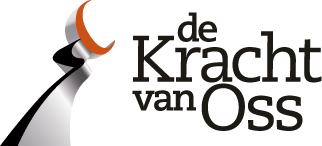 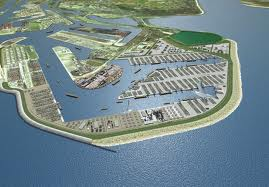 Tweede Maasvlakte Rotterdam
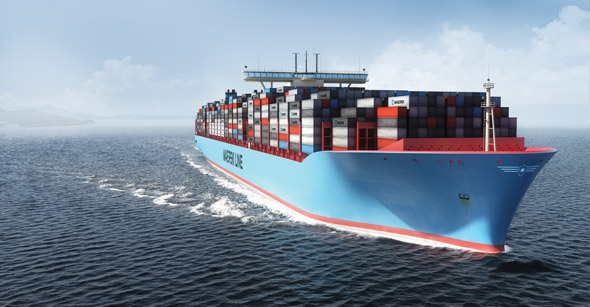 MEGA Container-schepen
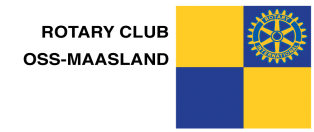 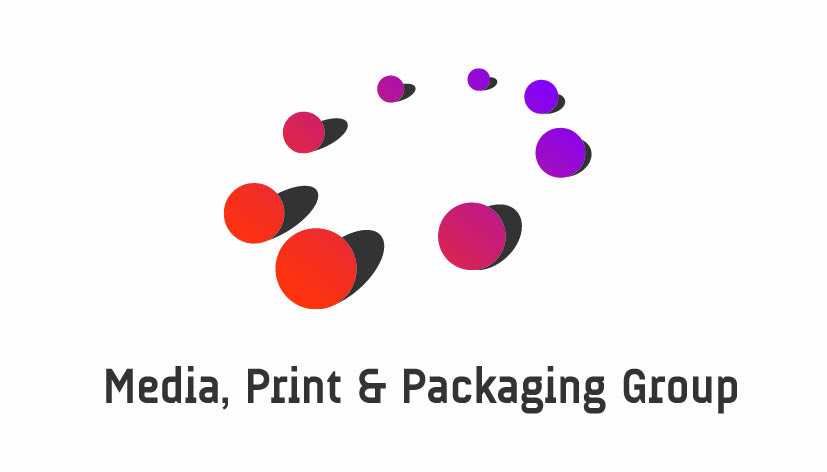 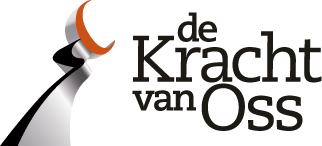 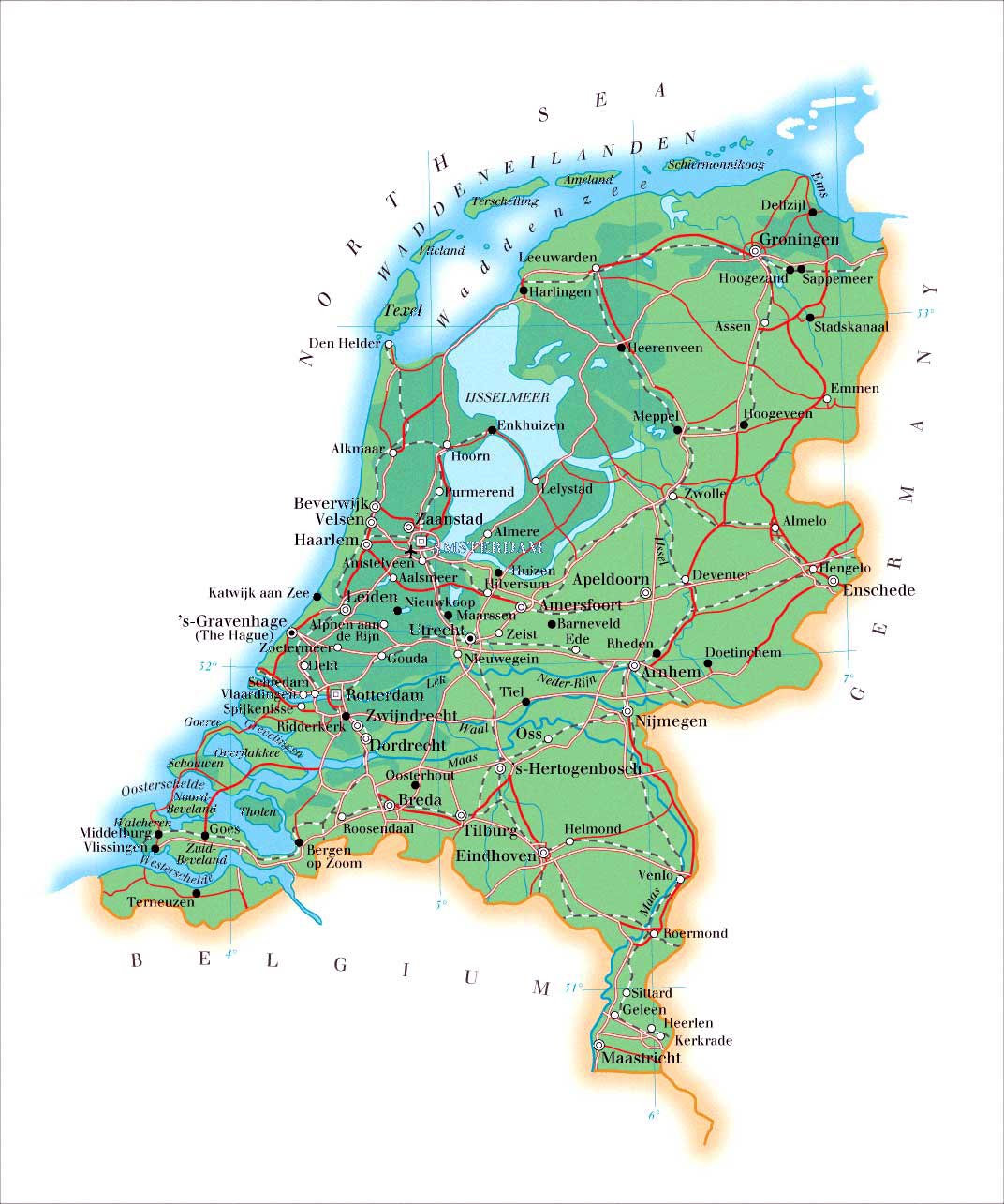 Oss ligt aan de Maas!
Congestie Rotterdam oplossen door vervoer:

Over de weg
Per spoor
Over water………Maas: Osse Overslag Centrale
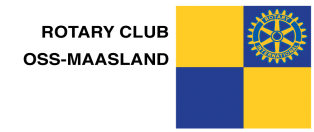 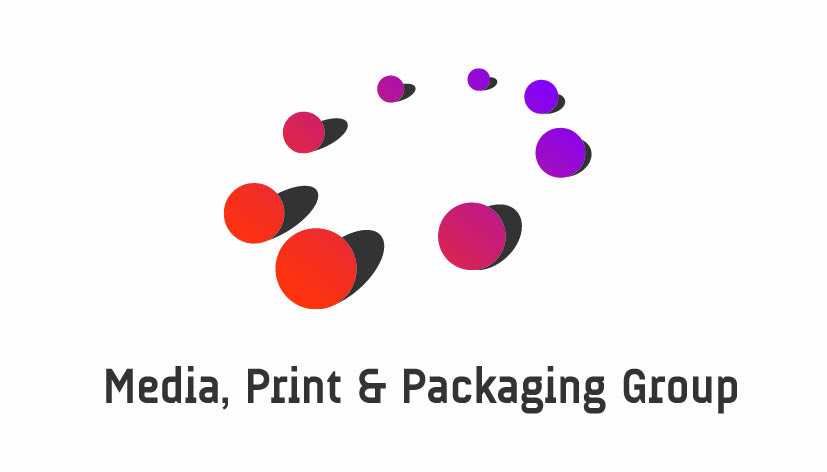 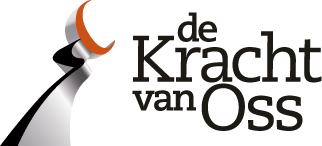 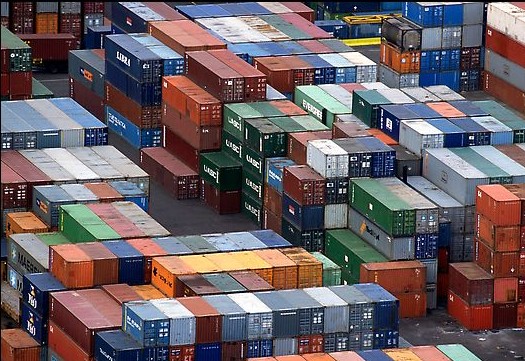 Containers komen aan in Oss en dan…..?
Inklaring, opslag, distributie, maar ook …… inpakken, ompakken en complete marketing!
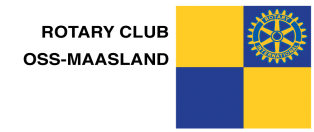 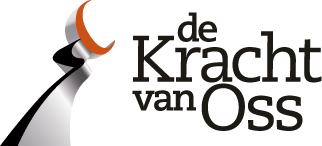 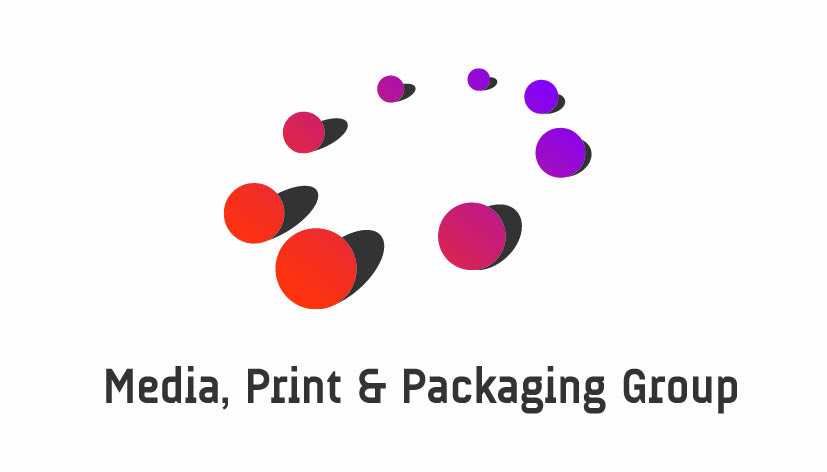 Een nieuw product is geboren: de nagenoeg volledige handling van de producten na aankomst in de haven van Oss: van container naar winkelschap!
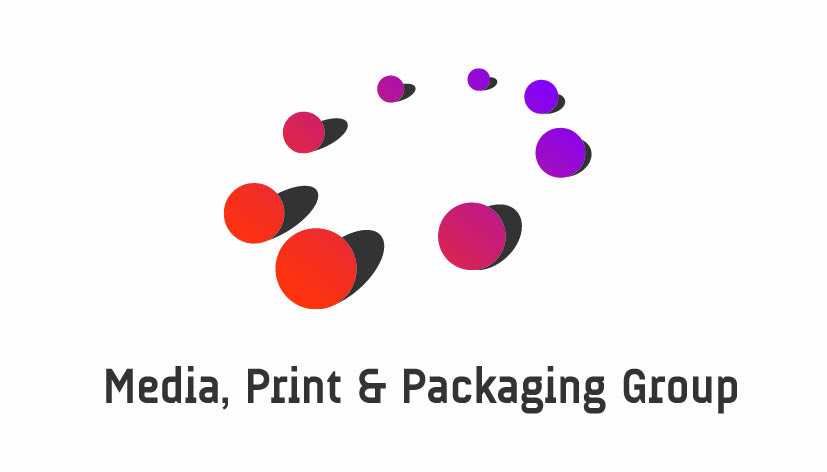 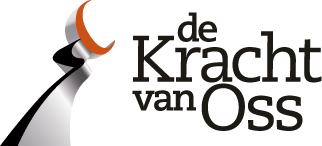 Acket Drukkerij en Kartonnage
Ontwerpt en produceert verpakkingen
In samenwerking met famous Dutch Designers (GBO: Davitamon)

Kampert-Nauta
Media design, websites, advertenties, huis aan huis bladen tot en met schap-
    kaartjes.
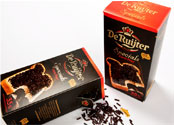 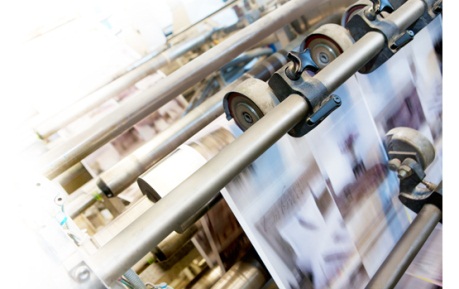 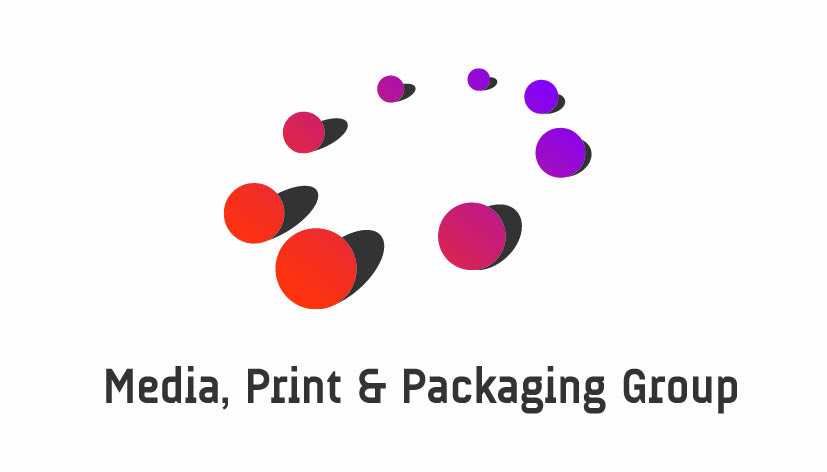 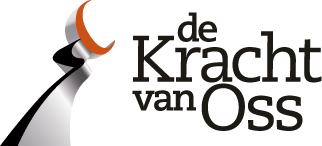 Print Point Displays
Ontwerpt en produceert point of
     sales materiaal


The Notepad Factory
Promotionele producten van papier;
Video Marketing Services
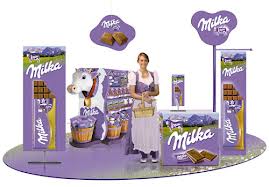 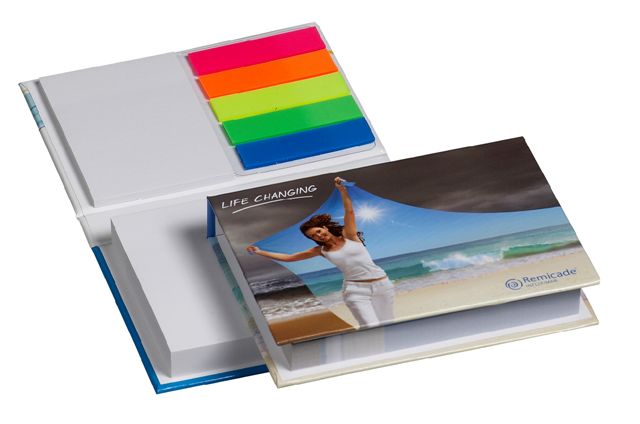 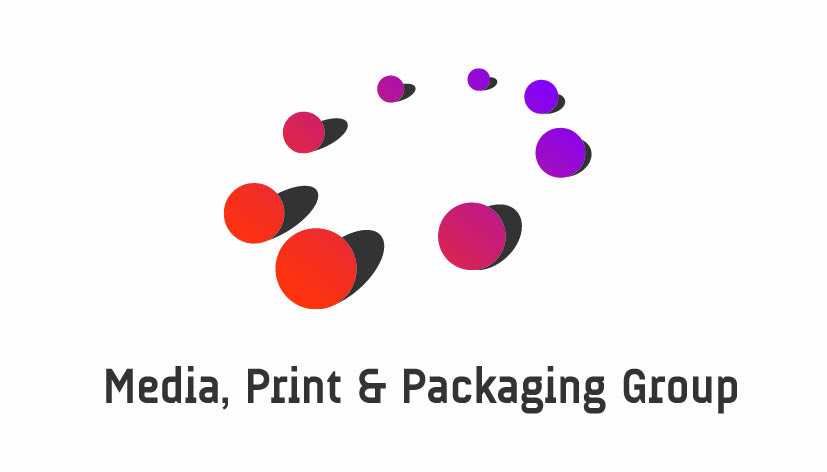 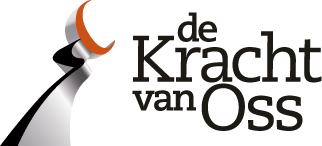 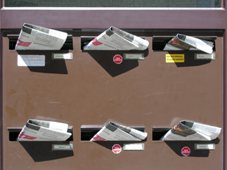 Wegener Nieuwsdruk Brabant
Berichtgeving en stimulator samenwerkingsverbanden met jeugd


Ball Packaging Europe
Blikverpakking fabrikant
 
CCL 
Etiketten & bijsluiters
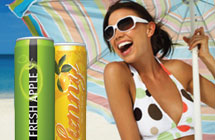 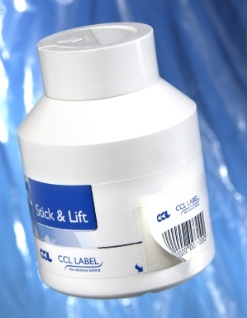 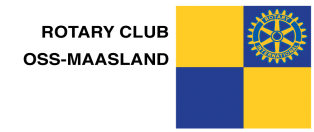 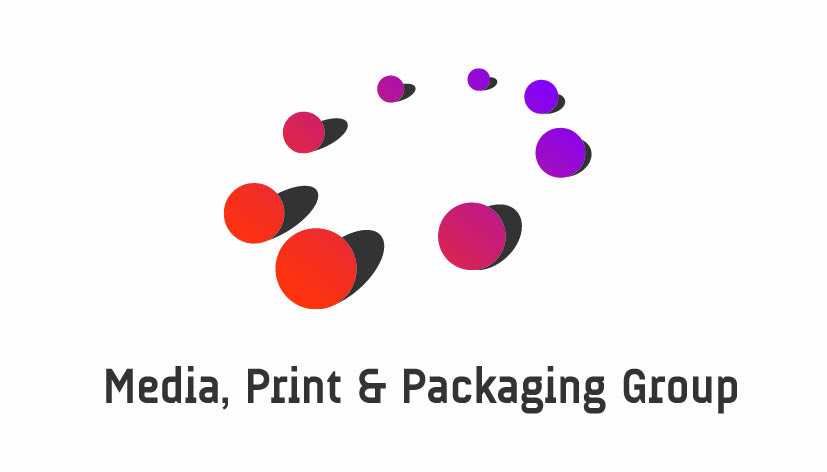 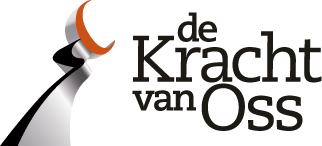 Hoe gaan we het nieuwe product ontwikkelen?

 In samenwerking met kennisinstituten en onder leiding van coaches middels een ambitieproject;
 Innovatie team & Communicatie team
 Starten met definiëren van witte vlekken door extern bureau; opzetten middels aantrekken parttime professional.
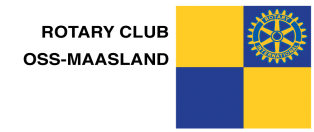 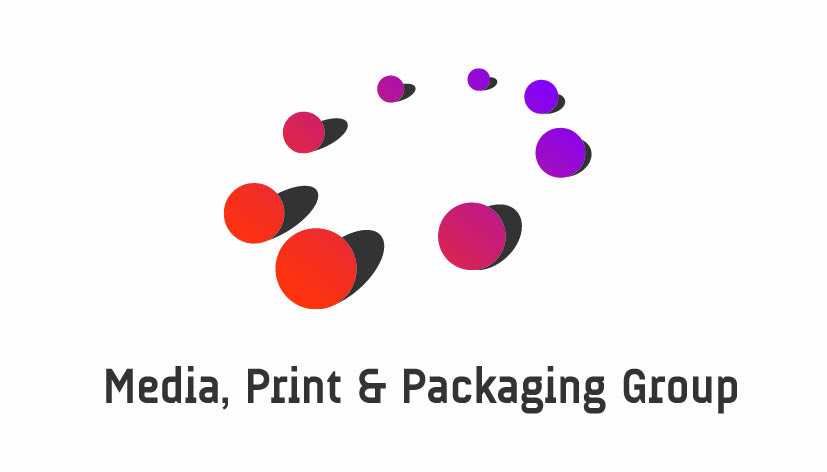 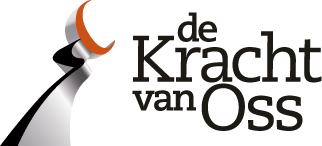 Zijn er kansen?

 China bedrijven vestigen zich na veel acquisitie van overheidsinstanties in Europa; daarna vaak problemen in juist de kenmerken van ons product. 
 Chinese bedrijven hebben zich om die reden weer teruggetrokken van de markt, terwijl er toch een macht aan Chinese merkproducten worden ontwikkeld.
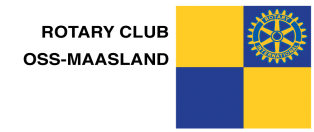 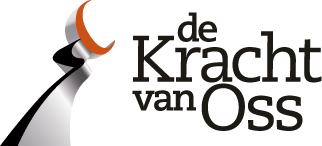 Zijn er kansen?

 Tijdens de handelsmissie uit Vietnam is gebleken dat Oss kans maakt op een Europees Vietnam Commercial Centre! 
 Delegatieleden gaven aan oplossingen te zoeken voor het verloop van de Supply Chain na levering van de goederen in de haven! Specifiek verpakking & marketing noemend!
 Net als in China weten ze hoe te produceren;  daarna is nog vaak onontgonnen.
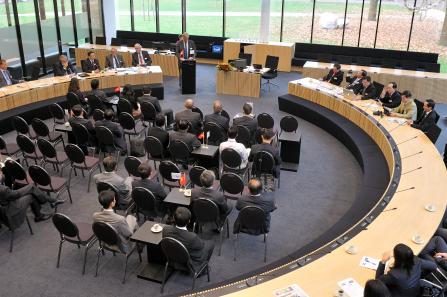 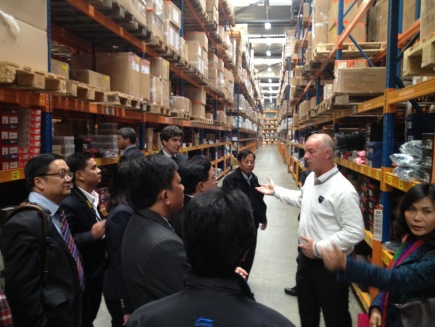 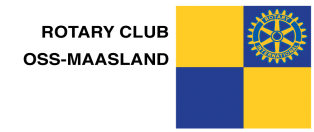 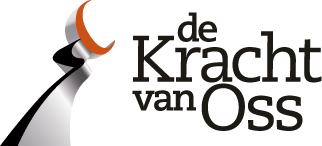 Zijn er kansen?

 Mr. Huynh Minh Chinh, ambassadeur van Vietnam in Nederland: ‘Oss is the ideal place for economic cooperation because of:
 Strong entrepreneurship;
 Hospitality in business;
 Partnership development 
 Prof. Mr. Nguyen Duc Tri, delegatieleider: ‘Development in Agricultur and Logistics in Oss fits with Vietnam export products: Rice, Coffee, cashew nuts, sea food’.
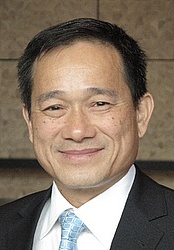 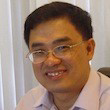 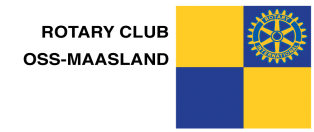 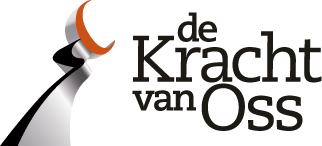 Enkele getallen….

 Europese markt:	ca. 500 miljoen consumenten in 27 				landen: 60% bevindt zich in de 				blauwe banaan & Latijnse ark!
Aandeel van de Rotterdamse haven in vervoer is nu 37%!
17% van de export van Vietnam komt Europa in. 
Beide aandelen gaan groeien!
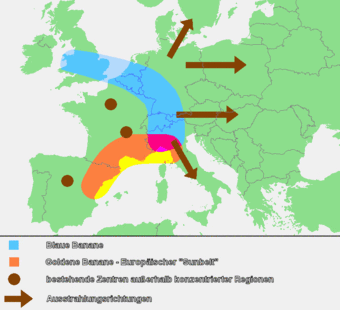 Oss, a great stepstone to enter Europe.
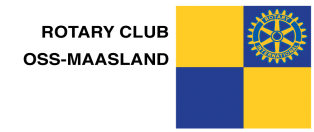 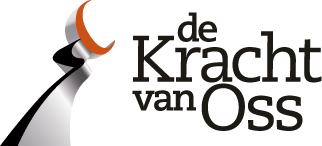 & ook niet te vergeten dat……………
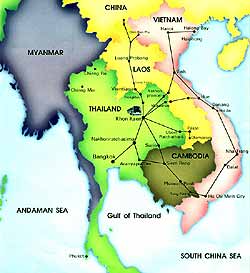 Vietnam de gateway is tot Indochina: export?
5*Top Regio Noordoost-Brabant heeft gekozen voor Agro en Food als belangrijkste groeisectoren.
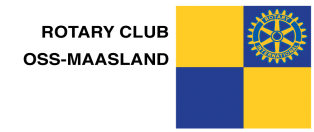 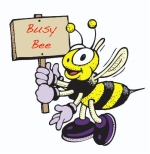 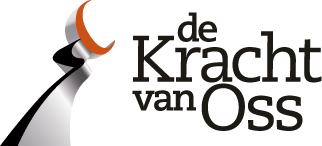 Conclusie de Kracht van Oss: 

Kansen liggen de komende jaren op Food & Agro vanuit en naar de haven van Rotterdam; vanuit en naar Vietnam in de deelgebieden logistiek, media print & packaging, starters, Talentencampus, Opleidingen, Gezondheidszorg, Recreatie en alles in het perspectief: samenwerken en samen delen,
“No road is too long with a friend at your side………..”  Wobine Buijs tijdens Vietnam handelsdelegatie ontvangstspeech.
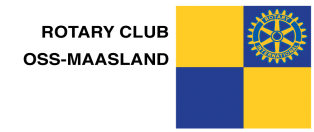 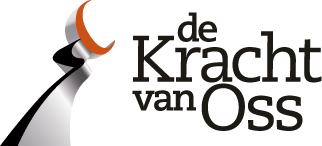 Met grote dank & waardering voor 
Frenk Sprangers vanwege de goede adviezen op het strategische, communicatie en marketing vlak vanaf het begin van MPP Group Oss.
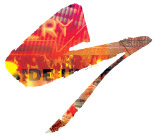 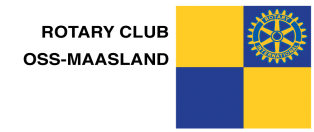 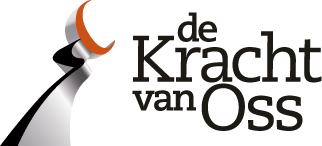 P  A  S  S  I  O  N

There is no passion to be found playing small –
in settling for a life that is less than the one 
you are capable of living.

Nelson Mandela
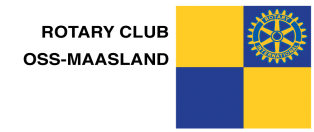